Поделки с детьми из бросового материала
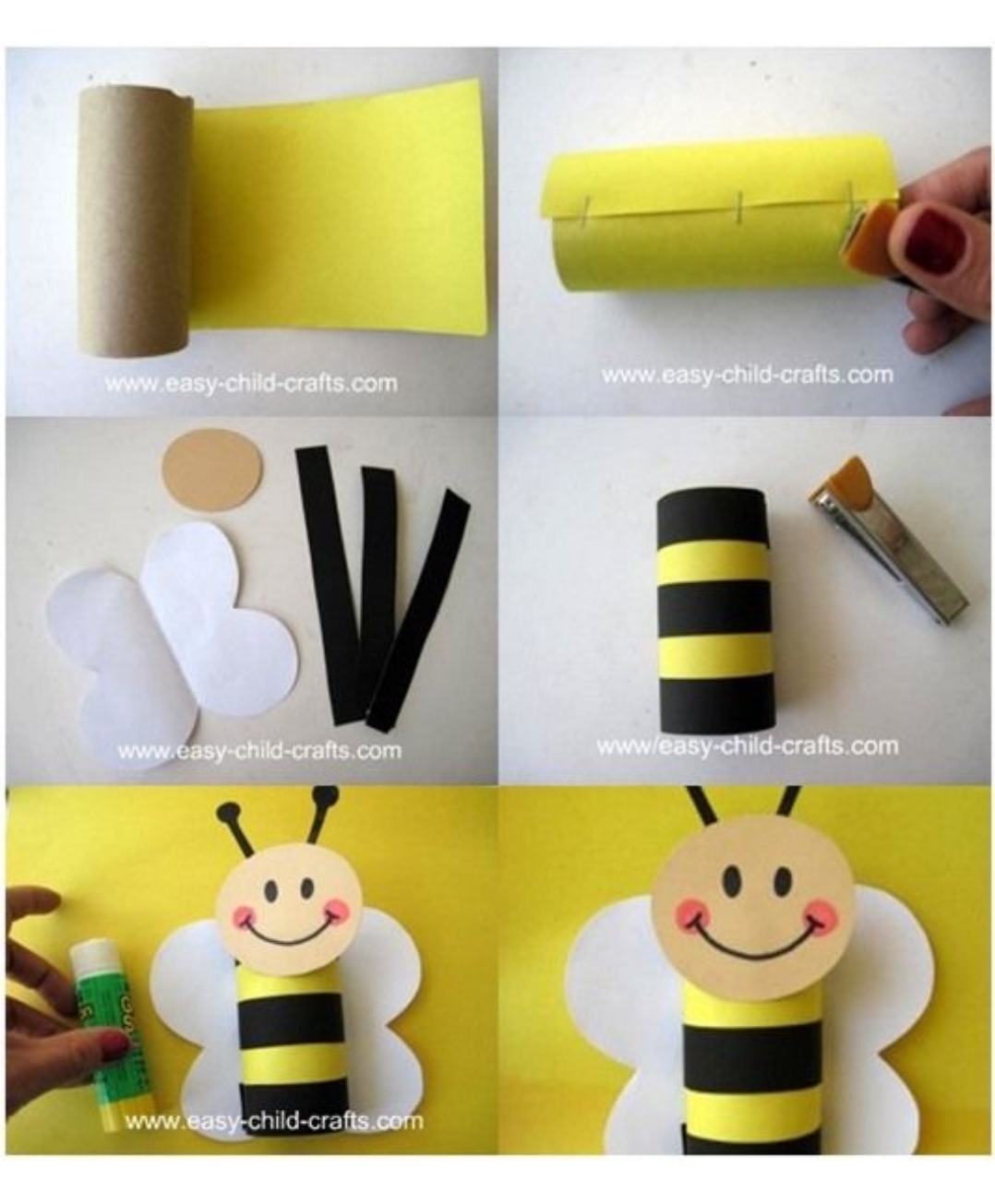 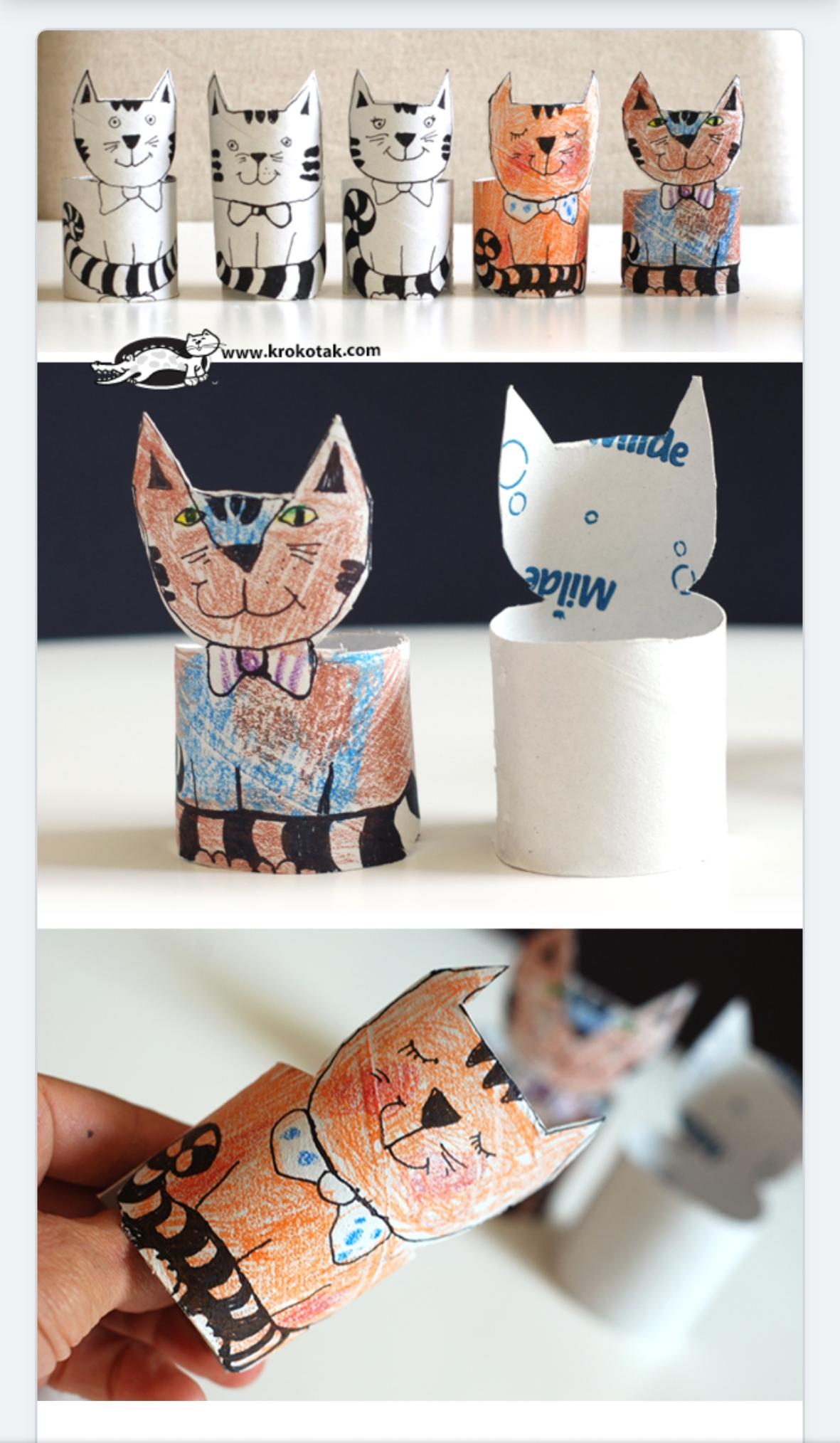 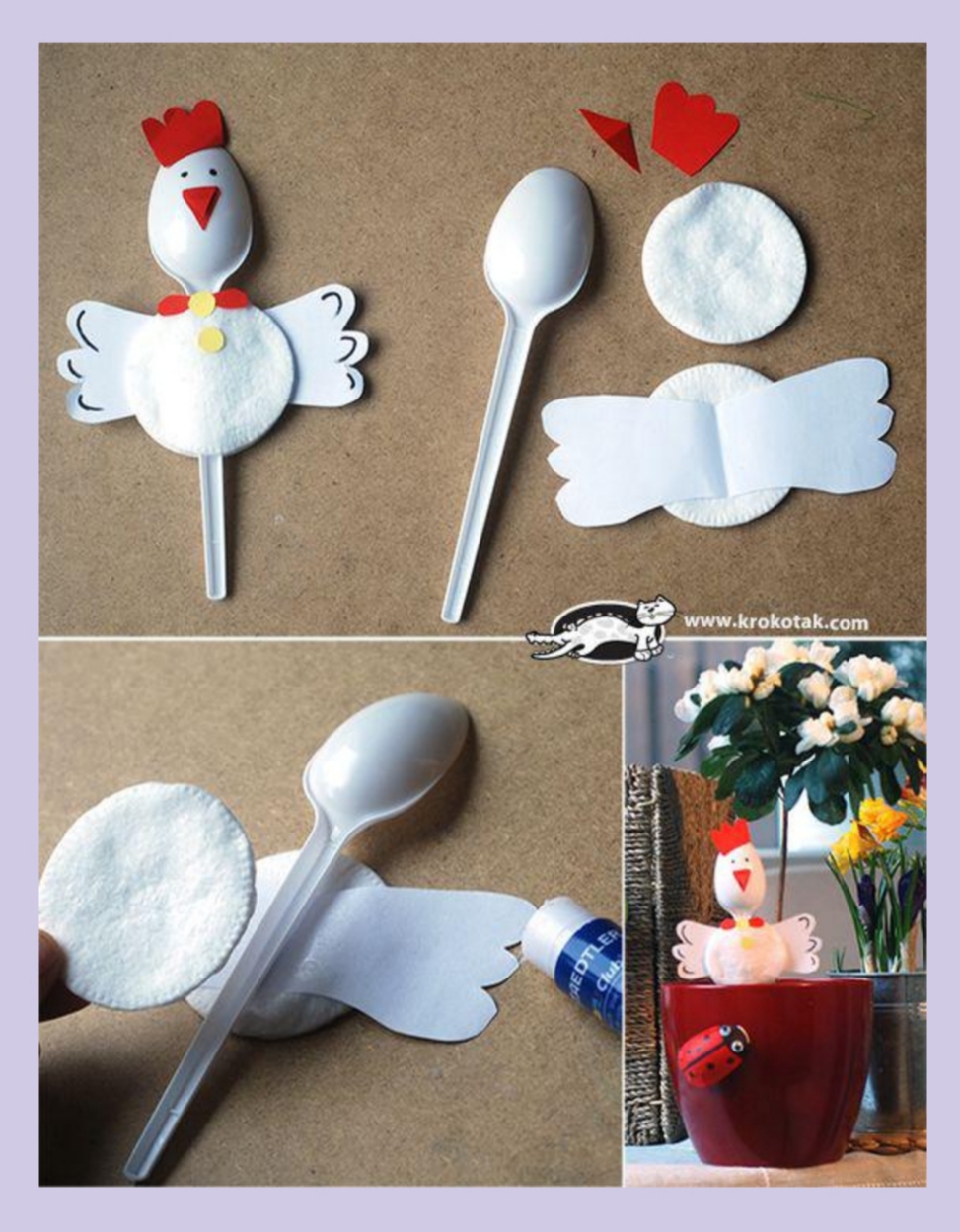 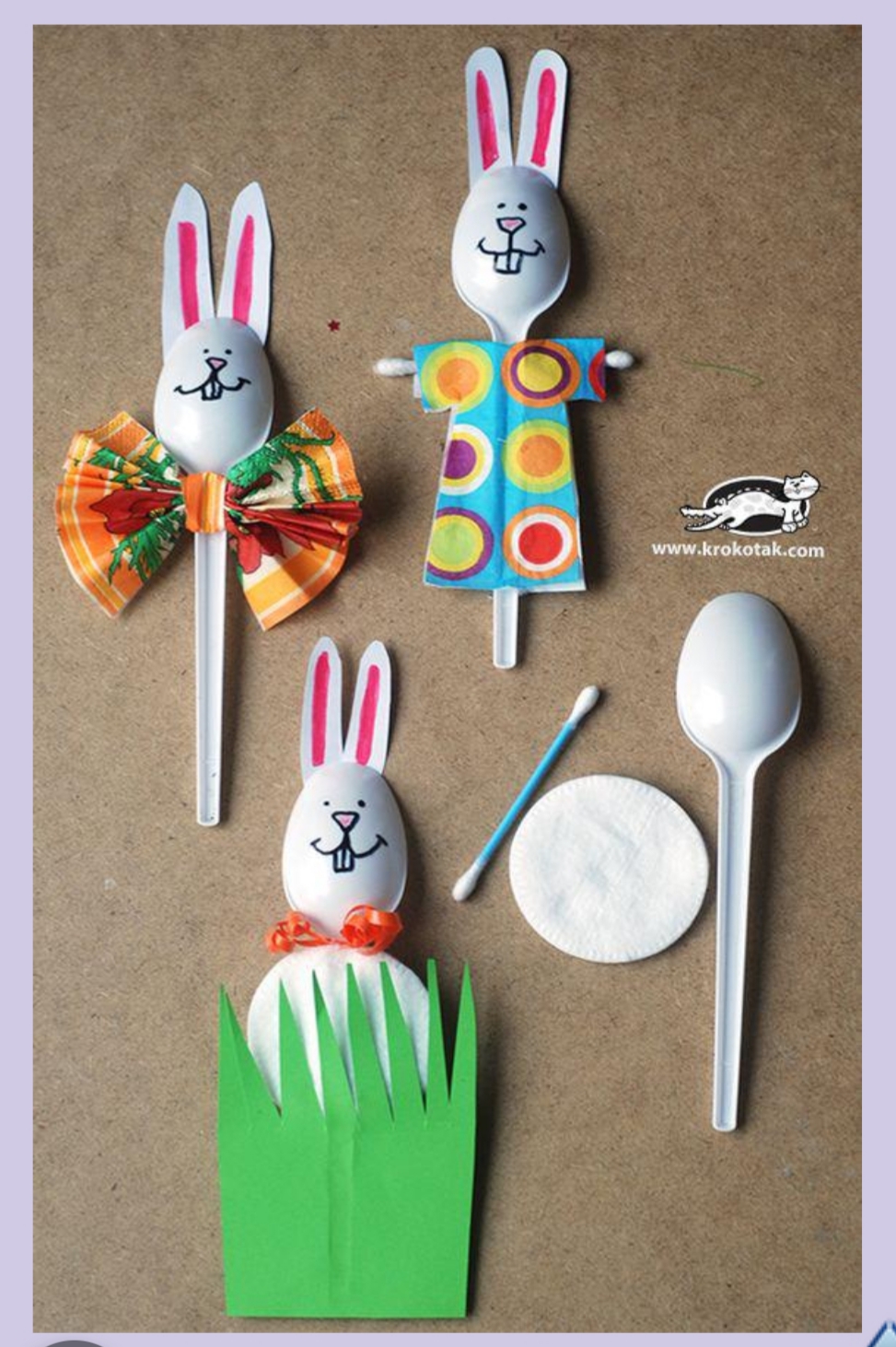 Спасибо за внимание